Etymology
Fairy Tales + Idioms
The Story of the Hamburger
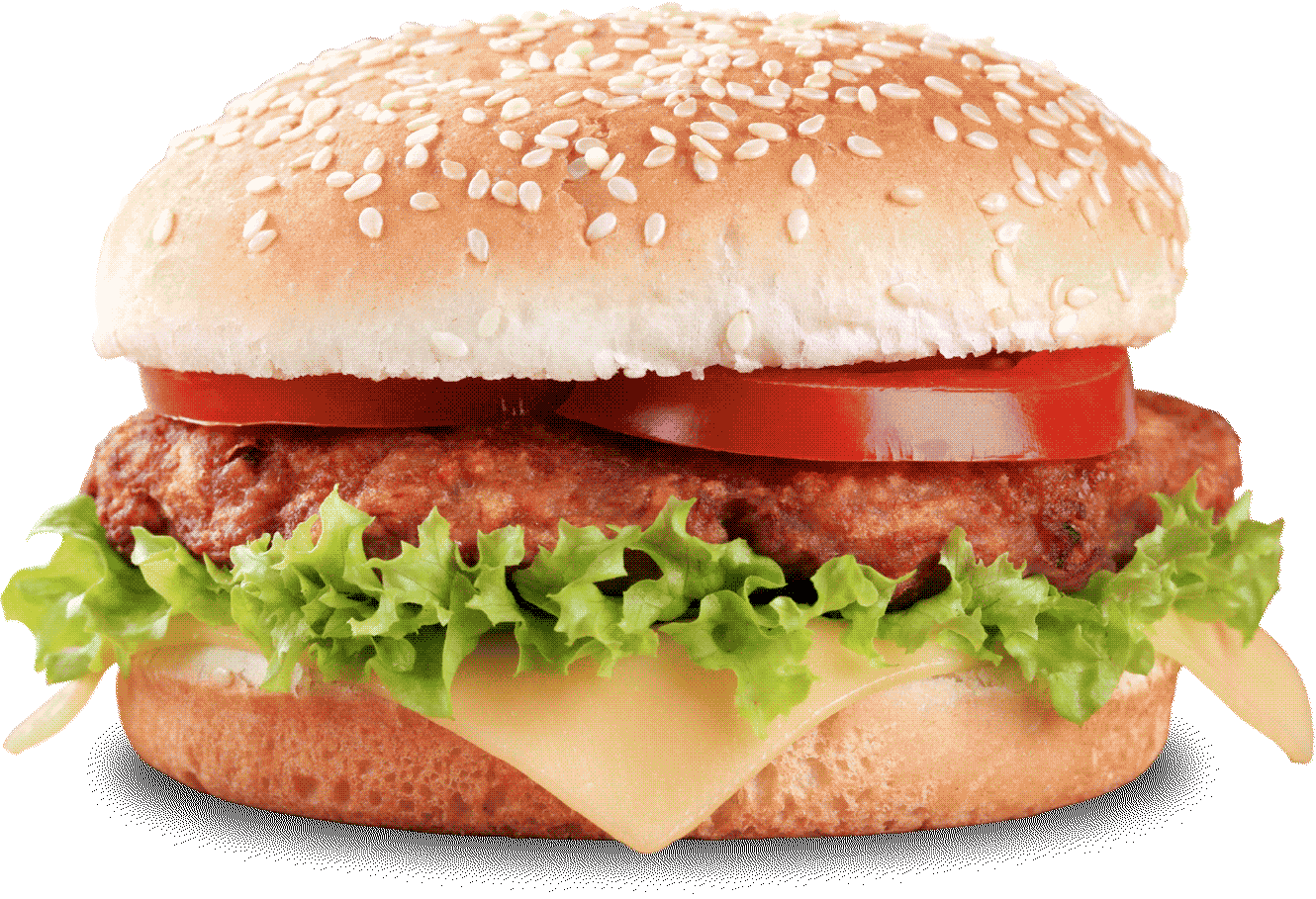 The Story of the Hamburger
The hamburger was invented in ___________________.  
Although there is some controversy, it is accepted that the first use of minced meat between two slices of bread happened here.
America (probably)
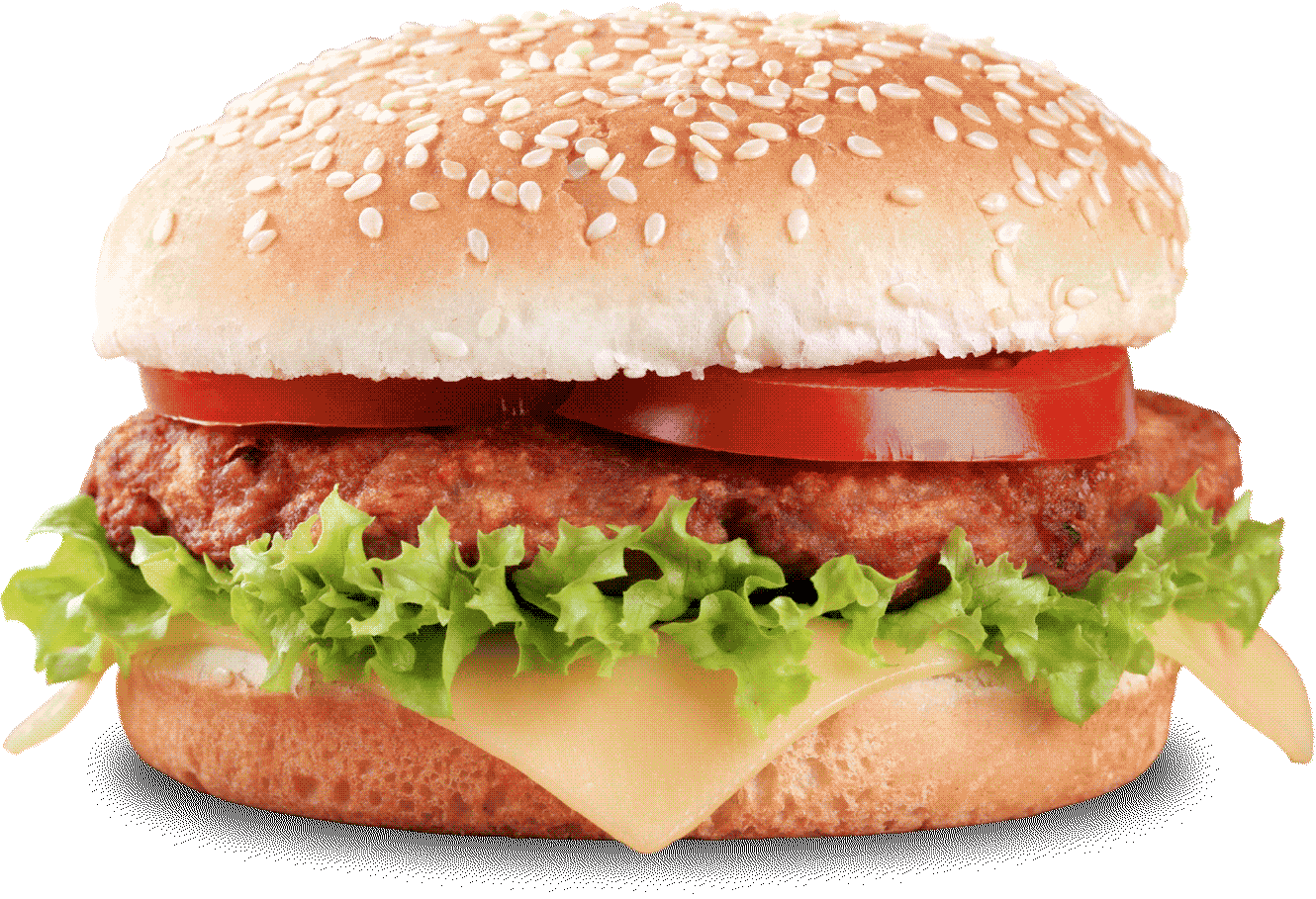 The Story of the Hamburger
The hamburger was named after the Port of __________________________________.
Many European travelers left from there to go to America.
Hamburg (“Hamburg” + “er”)
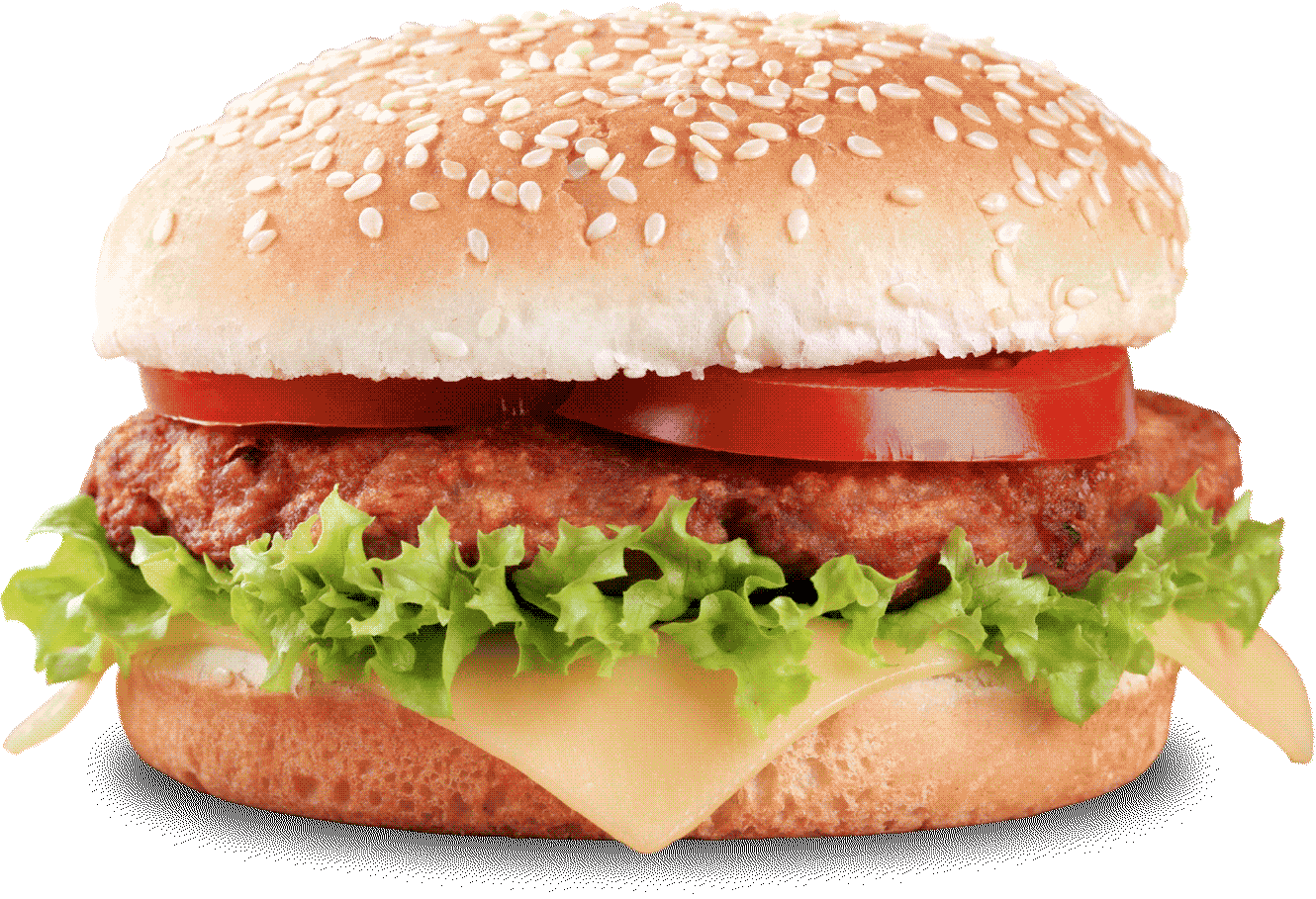 The Story of the Hamburger
“Hamburg style”
“Hamburg Sandwich”
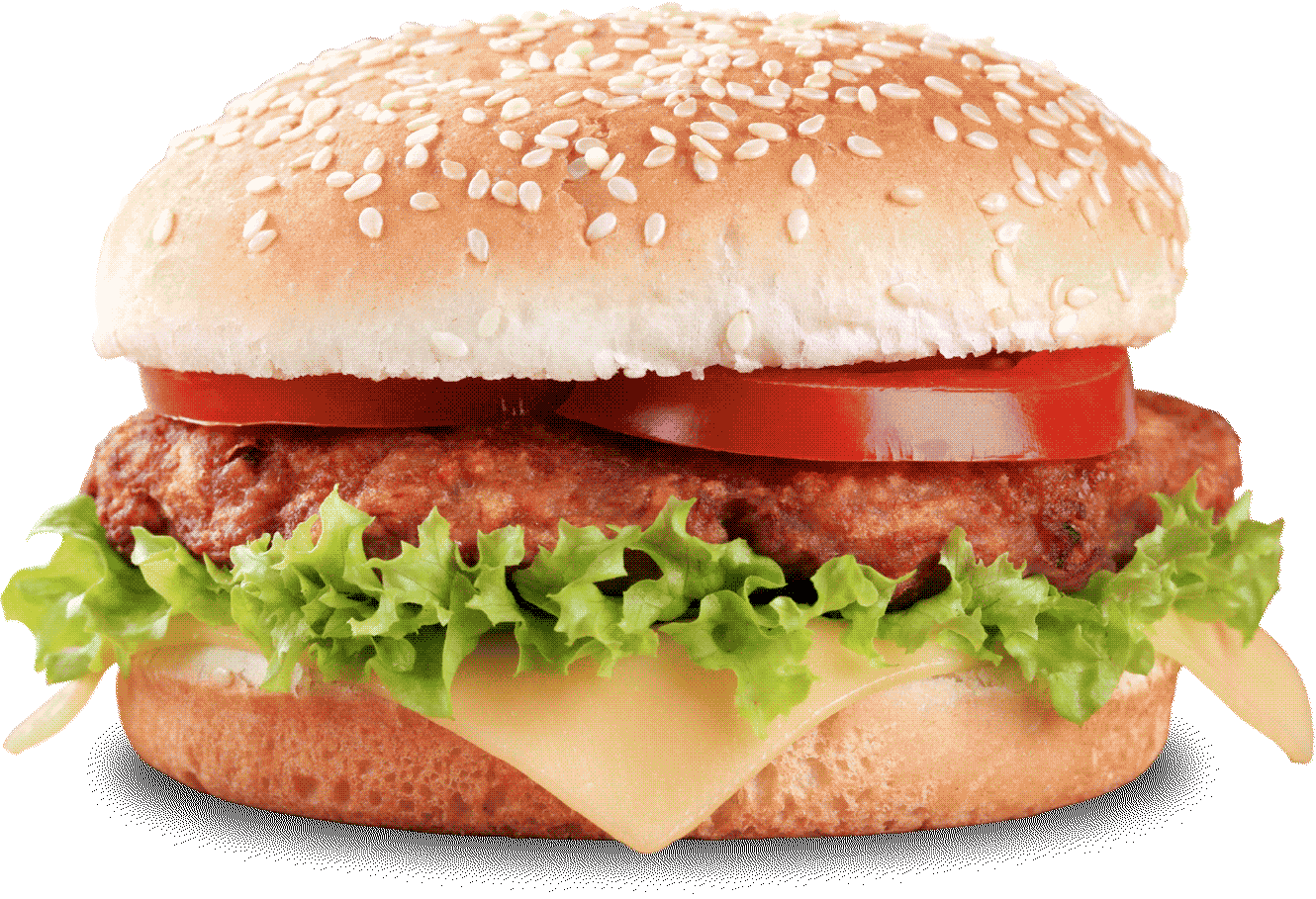 The Story of the Hamburger
Over time, “Hamburg-er” changed into “Ham-burger”.
This has cause some confusion because it sounds like the sandwich contains _______________.
pork
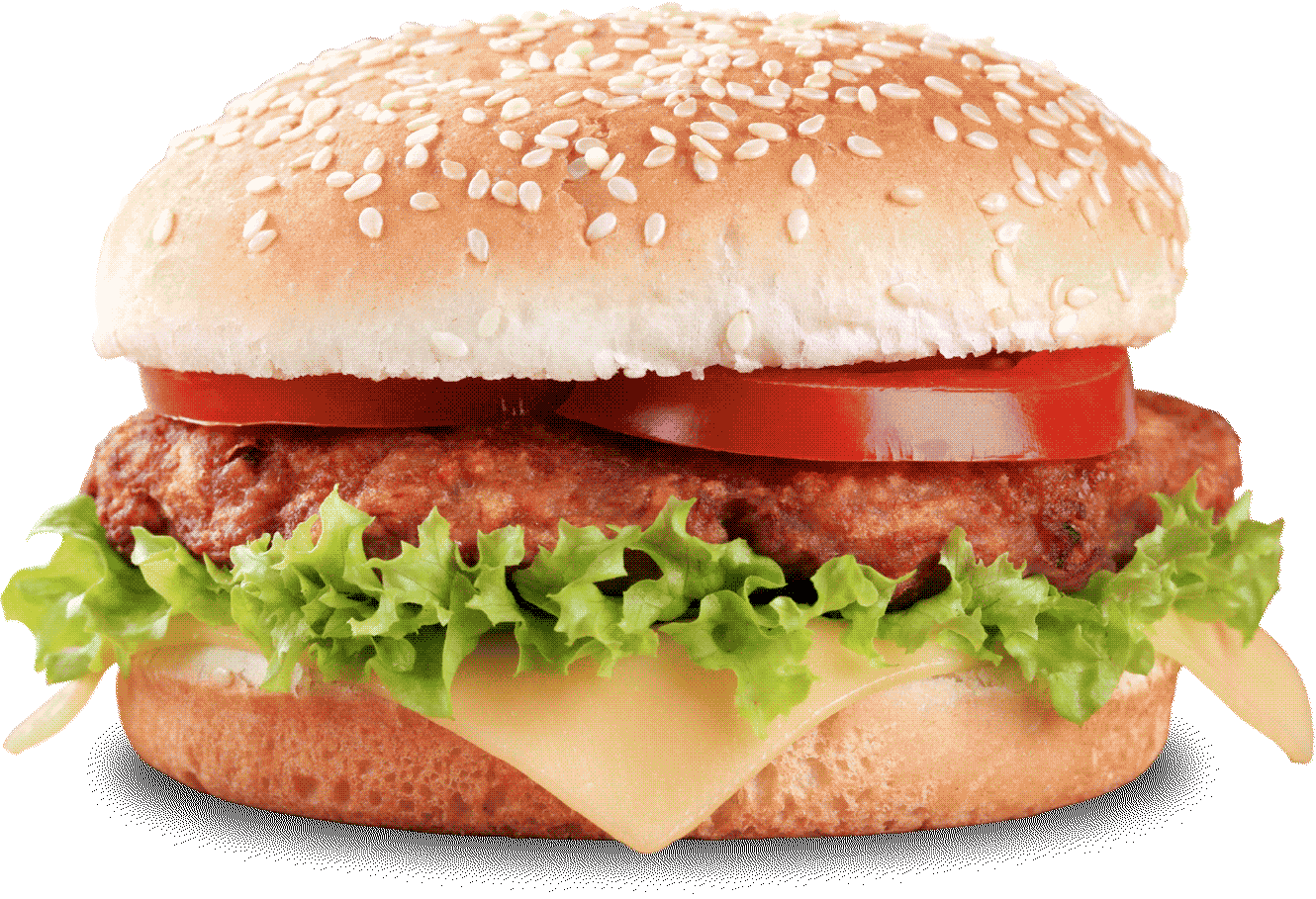 The Story of the Hamburger
As fast food became more popular across America and the world, the “ham” disappeared from the name of the sandwich.  Nowadays man people just call it a ________________
burger
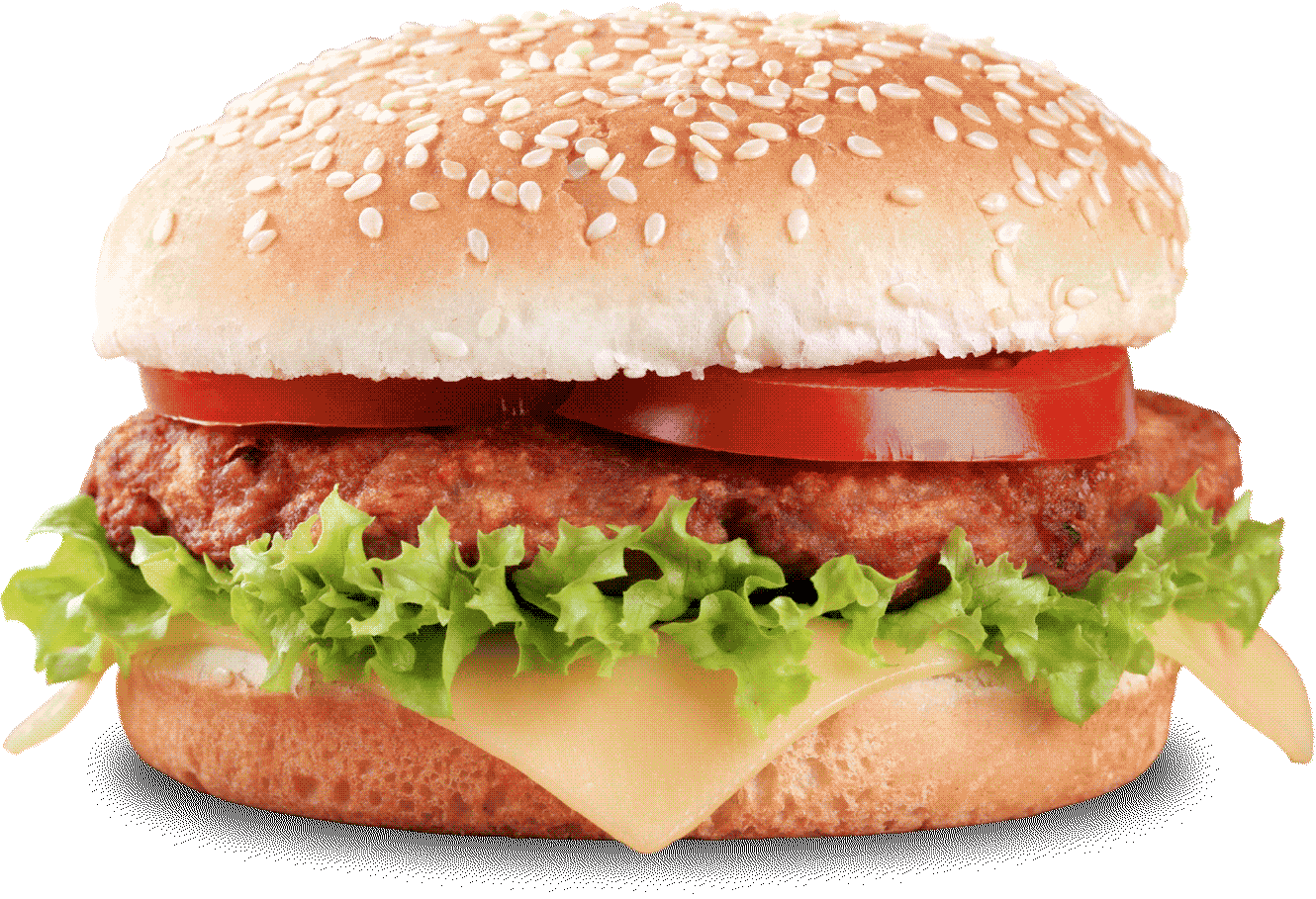 The Story of the Hamburger
However, the story doesn’t end there. 
There are many different types of ingredients and toppings.  Sometimes these ingredients and toppings change the name of the hamburger.
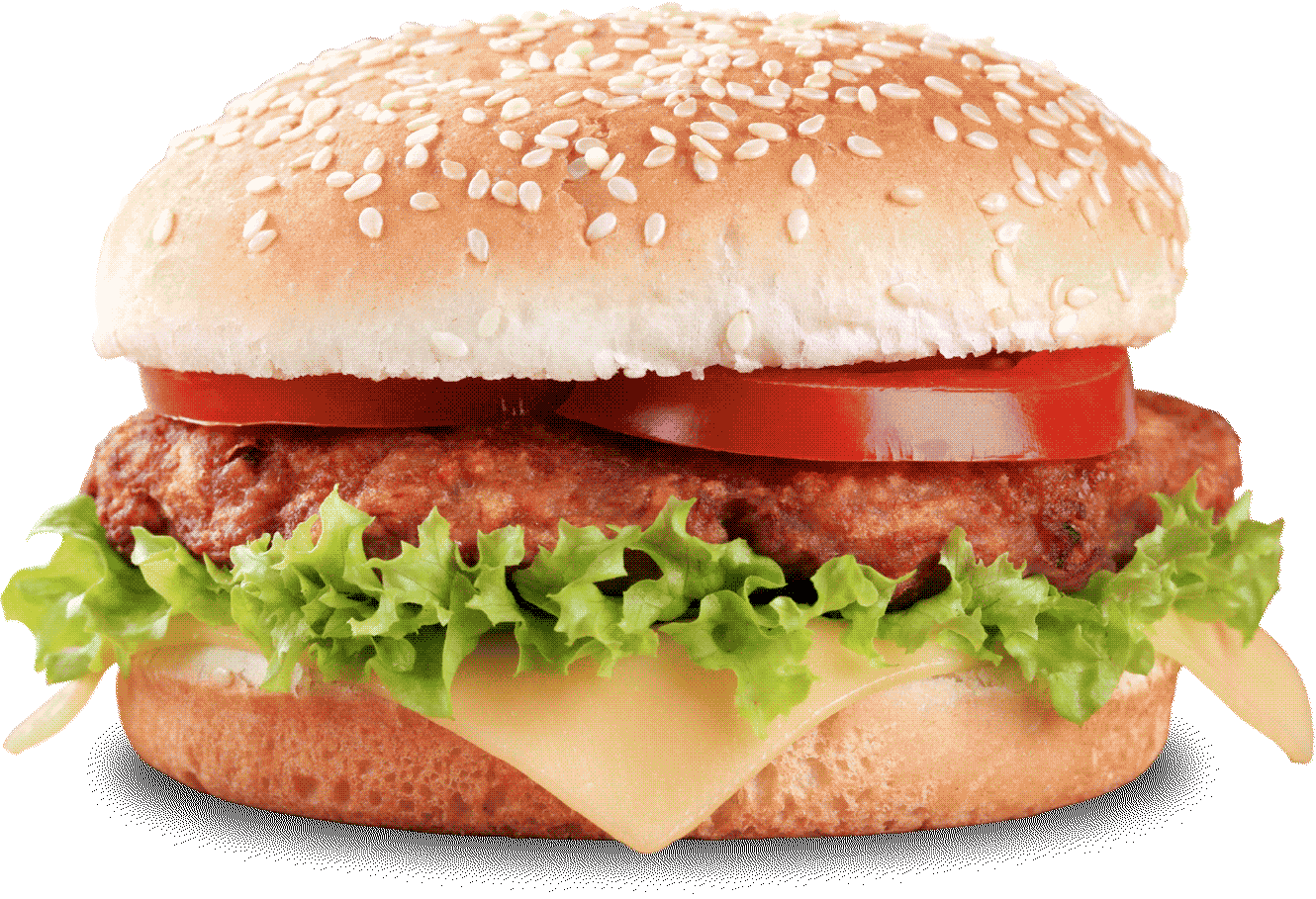 The Story of the Hamburger
Cheeseburger
Cheese +hamburger = 
Chicken + hamburger =
Salmon + hamburger = 
Buffalo + hamburger = 
Vegetarian hamburger =
Chicken burger
Salmon burger
Buffalo (Bison) burger
Veggie burger
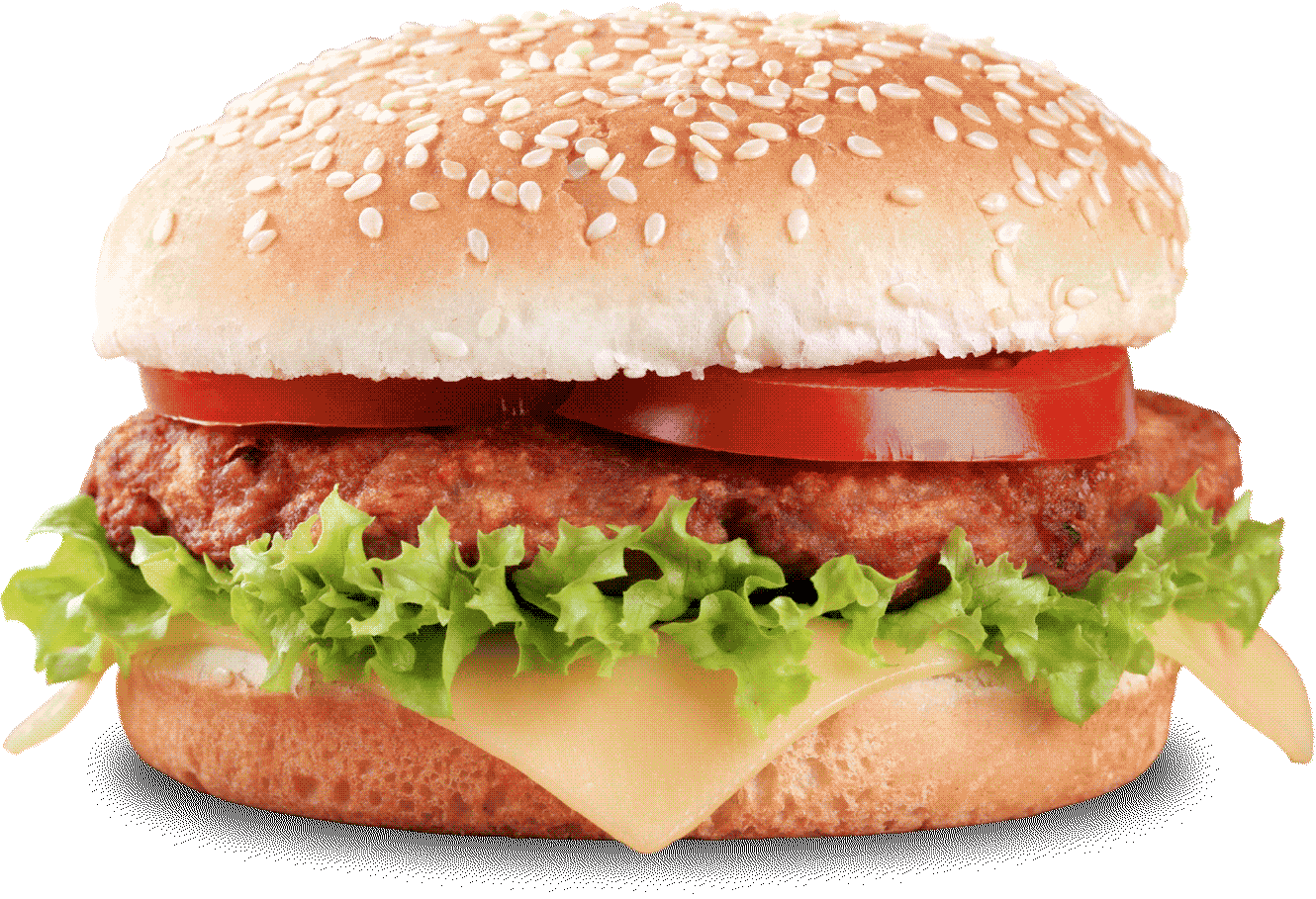 Etymology
The origins of the word / phrase.
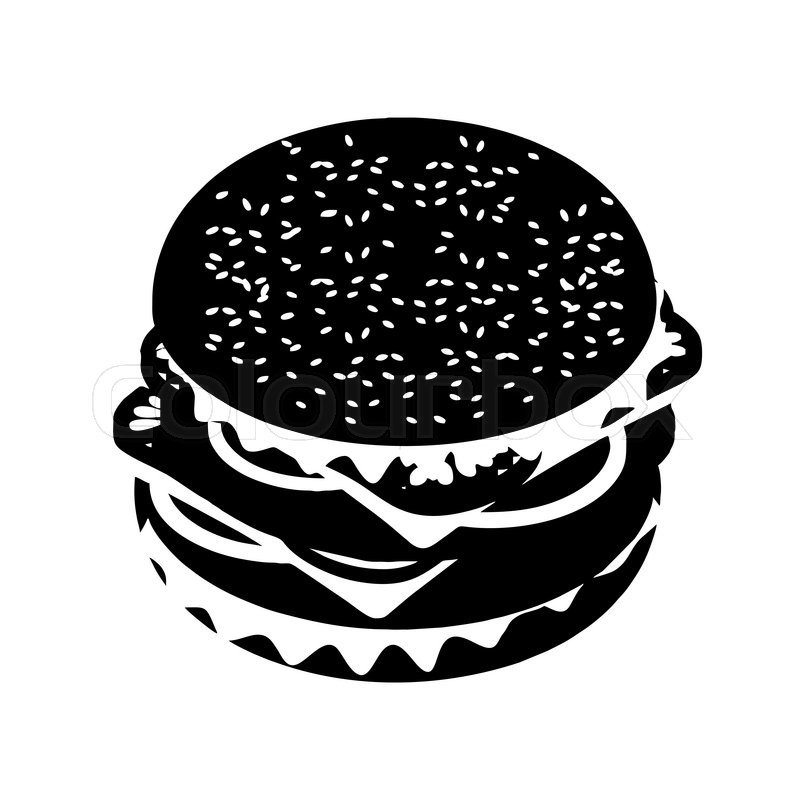 Etymology
Just like the hamburger, the meaning of words change over time.  We have looked at some of these in the balderdash game.  
This has also happened to phrases.
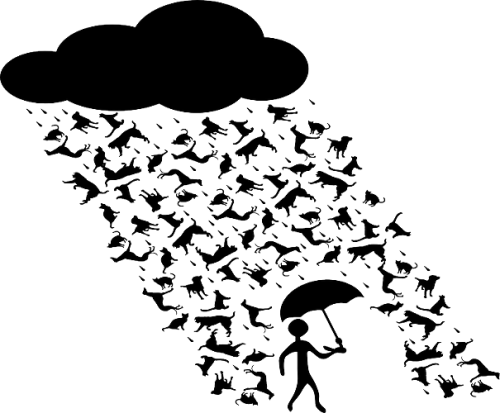 Etymology
Have you ever wondered about idioms?  

They seem so strange.  Where did they come from?
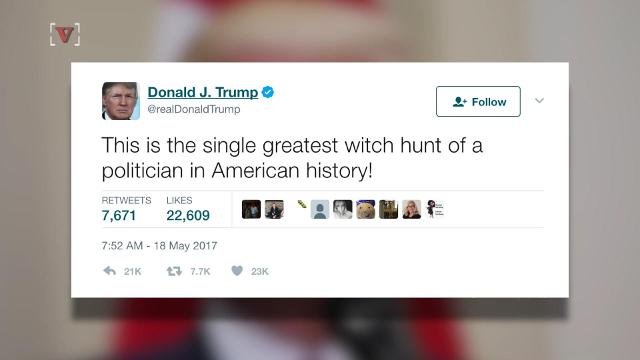 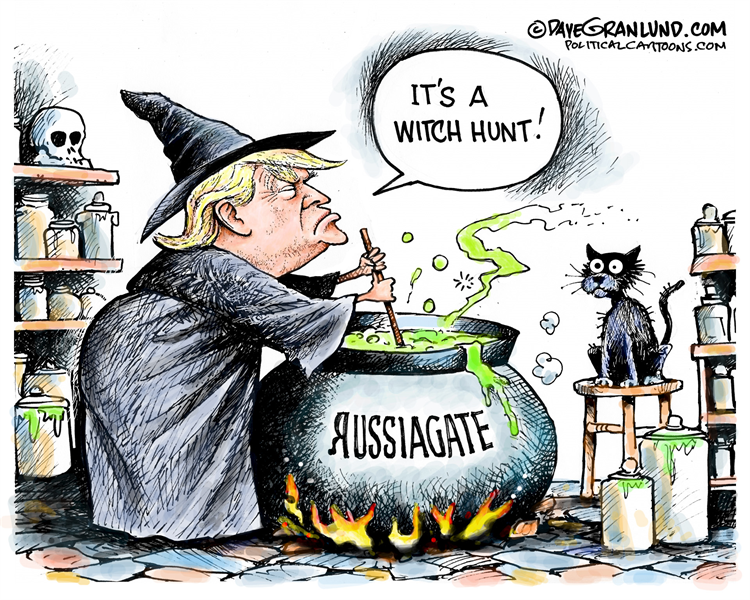 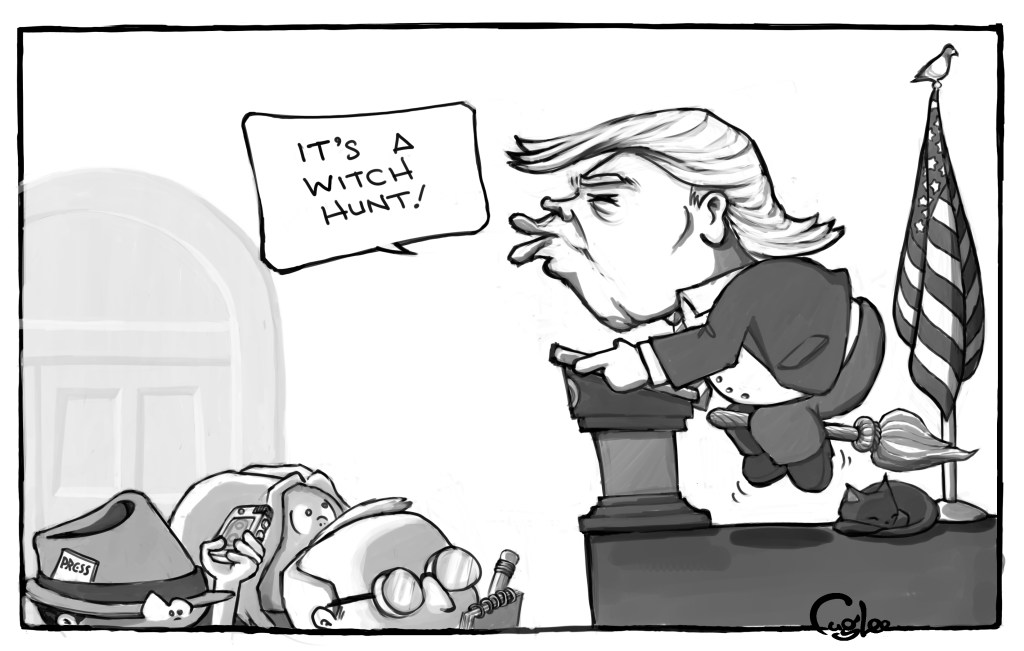 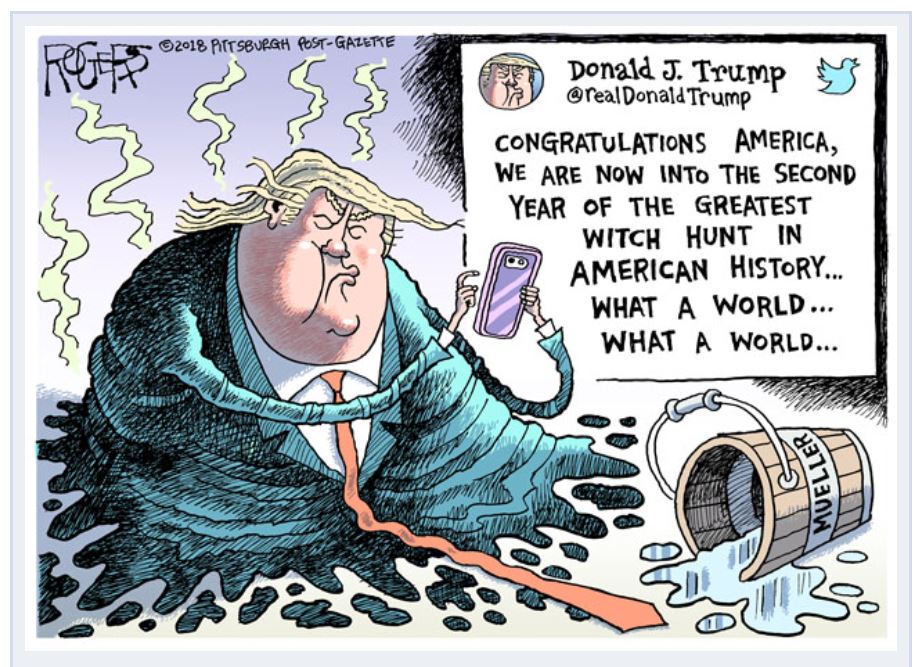 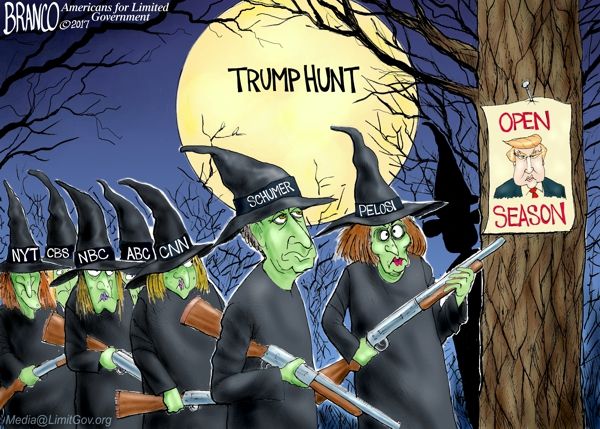 Witch Hunt
Definition:
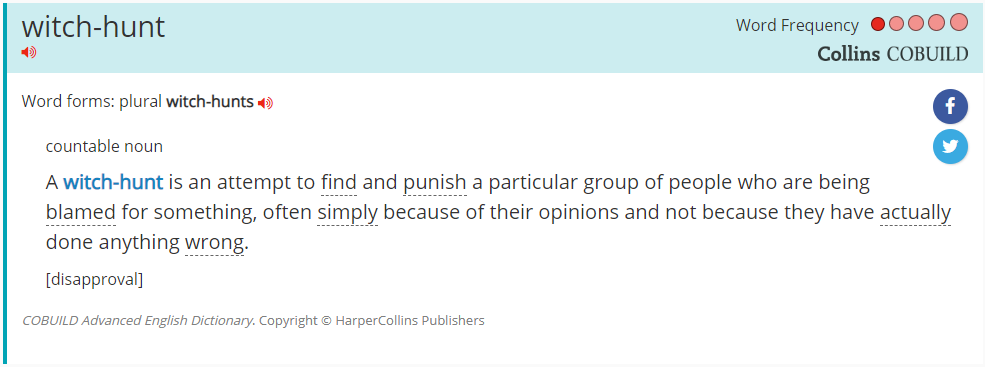 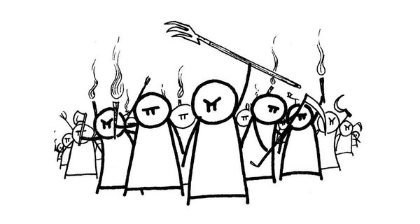 Witch Hunt
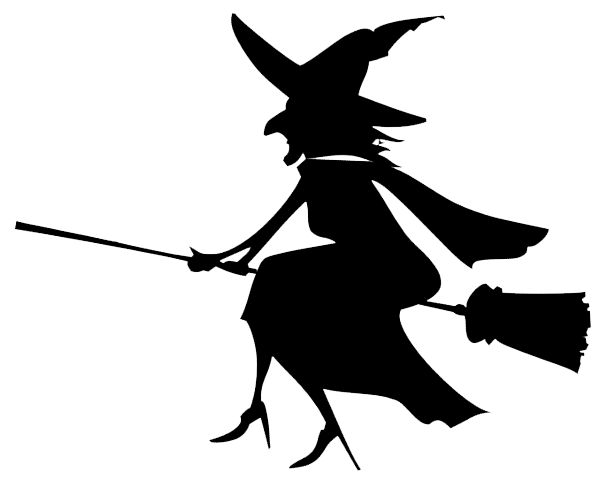 Examples:
Trump leads “birtherism” movement

Julius Caesar wanted “absolute control”

Senator Joseph McCarthy accused many people of being communists (and traitors)
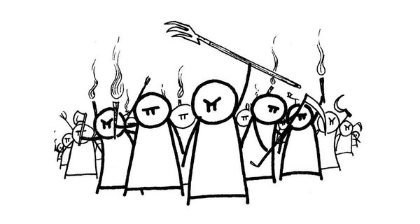 Witch Hunt
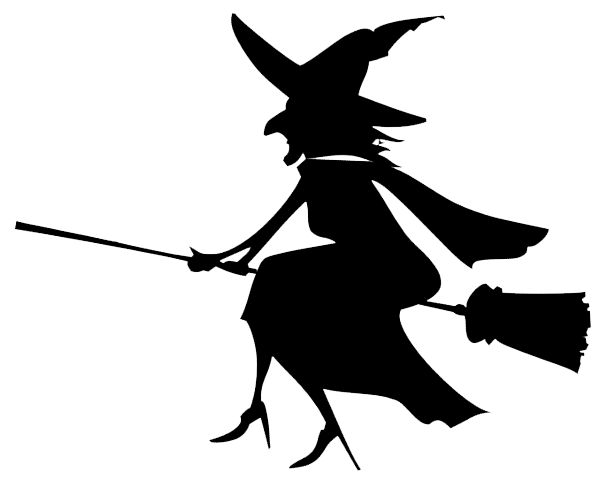 Etymology:
This idiom comes from the search for witches for the purpose of killing them. But, witchcraft has never been proven to exist. 

The most famous case may be the Salem Witch Trials.
Research Activity
Research Activity
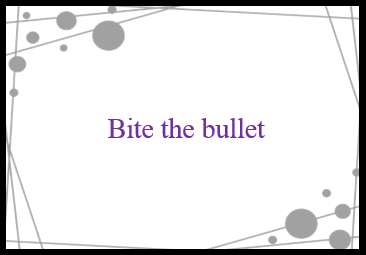 Take an idiom from the board. 
 
Search for it's meaning. (definition) 
Provide an example.  
Explain the origin of the idiom. (etymology)
Presentations
How can we change this activity for students?
No access to computers 
The English level is too high.